Chloride & Sodium Concentrations
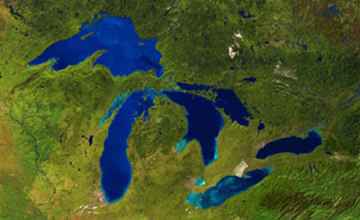 A Bit Smaller…
Seneca Lake Watershed:Land Use, Subwatersheds & Bedrock Geology
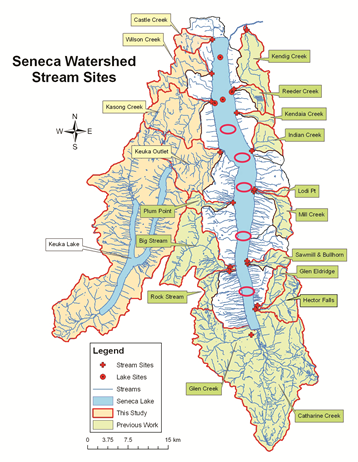 Seneca Lake SalinitySaltiest Finger Lakes
EPA Advisory
Average data from past 20+ years
Halfman, 2014
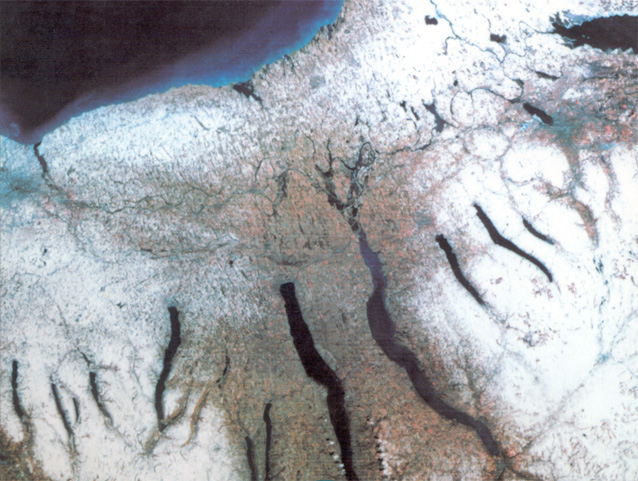 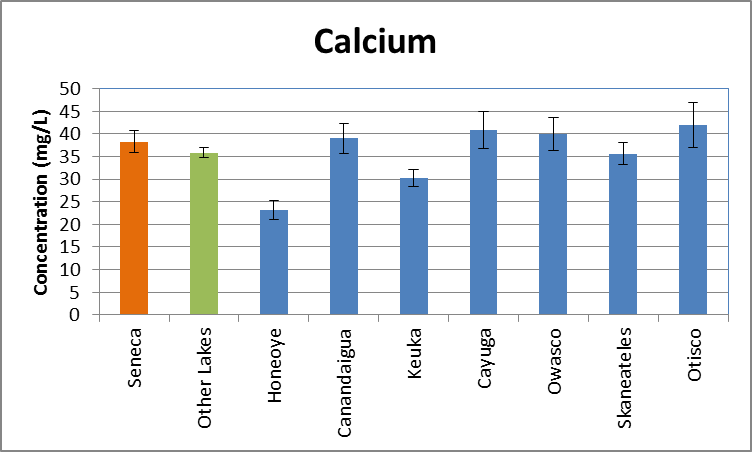 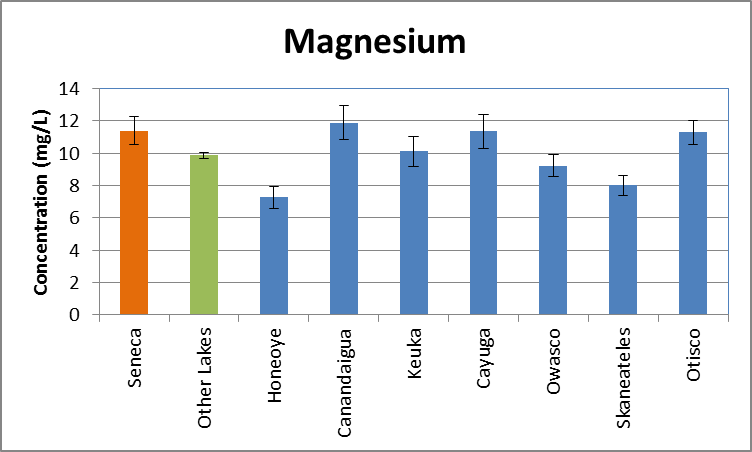 Source? : Chloride & Sodium (1:1 M)Streams? Not Enough to Lake
Streams Reflect:
Road De-Icing Salts
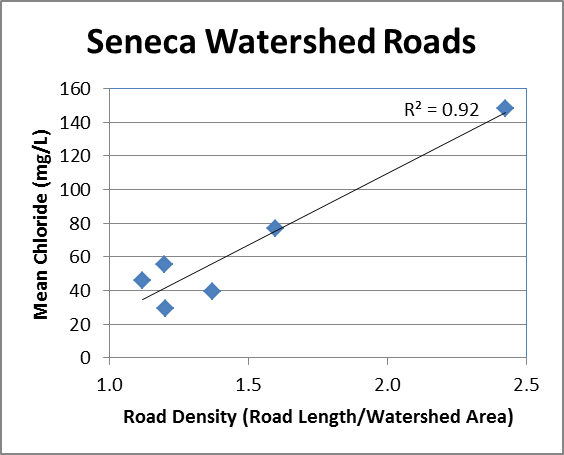 Halfman, 2014
Sources & Sinks: Chloride Ions: Mass Balance Argument
Rain ~0 mg/LDilutes Ions in Lake
Evaporation ~0 mg/LConcentrates Ions in Lake
Seneca Lake
130 mg/L
(~2.2 million mtons)
Outlet 130 mg/L97,000 mt/yr
Streams 55 mg/L34,000 mt/yrRoad Salt
Wing et al., 1995
Halfman et al., 2006
Mine Waste9,000 mt/yr
Sediment Diffusion~5,000 mt/yr
Inputs << OutputsNot Balanced, Still Need an additional ~50,000 mt/yr(11,000 Railroad cars) to attain lake’s concentration
Finger Lake Bedrock
Basin Depths
Source Chloride & Sodium Ions
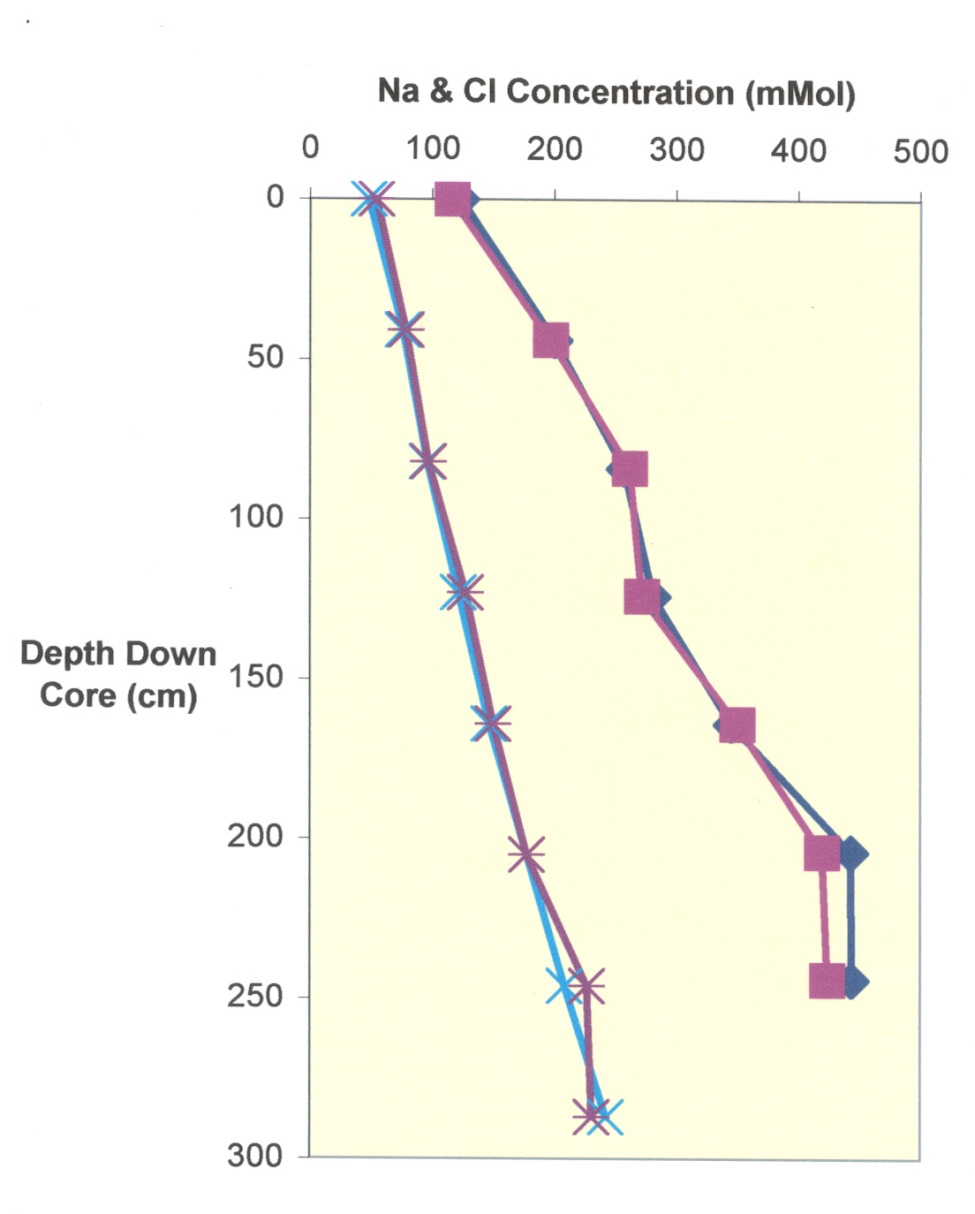 Bedrock X-Section
Lake ~5 mMol
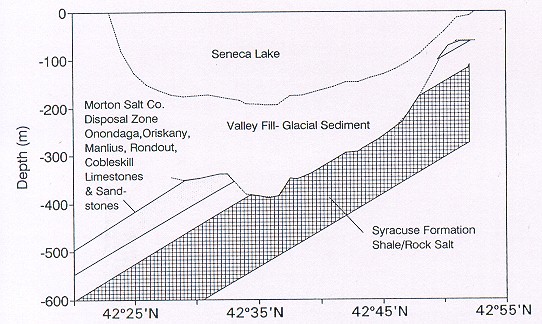 Rock Salt
South
North
Sediment Pore Waters
Rob Stewart, (H’03)Environmental Consulting
Is Seneca Lake too Salty to Drink?
Historical Chloride ConcentrationsSource Not Constant Over Time
Other Finger Lakes:  Road 
De-Icing Salts
Seneca & Cayuga 
Different
Jolly, 2005 & 2006
HWS Students
Halfman, 2014
Past Decade Early Spring Water Column Profiles
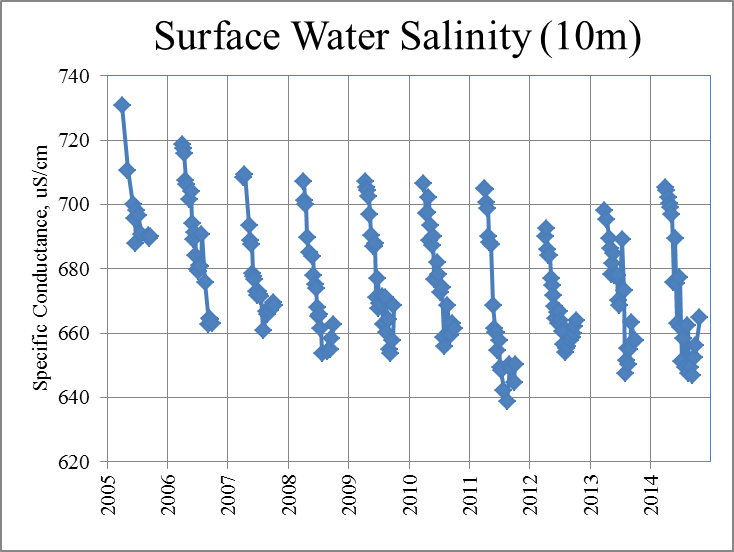 Declining Salinity
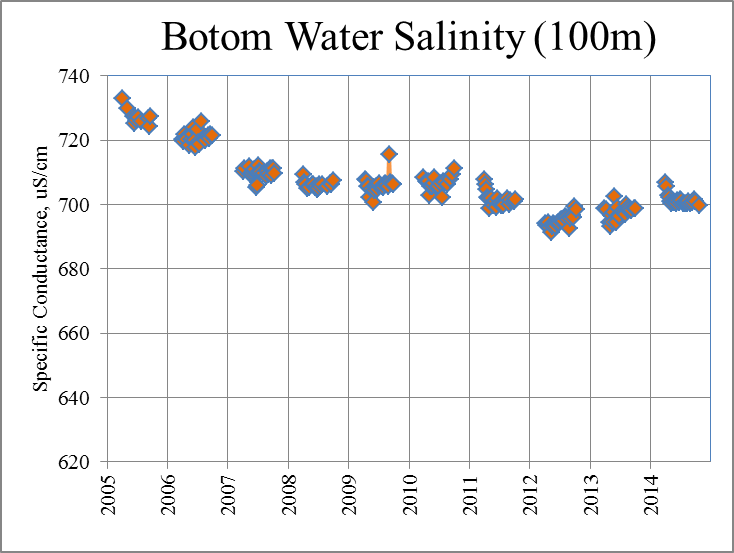 Historical Chloride ConcentrationsSource Not Constant Over Time
Other Finger Lakes:  Road 
De-Icing Salts
Seneca & Cayuga 
Different
Jolly, 2005 & 2006
HWS Students
Halfman, 2014
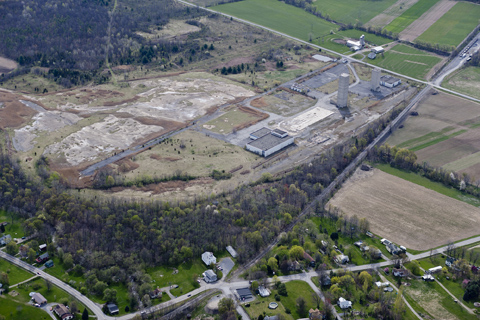 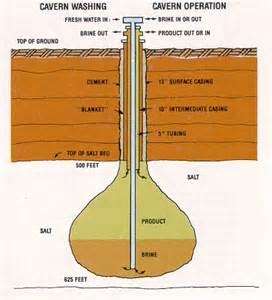 Modeling Seneca Lake Chloride
Potential Sources
Increase in early 1900s
Salt Mining Starts 1880s
Increased Mining to 1960s
Huge Increase 1965
Himrod Mine “Issues”?
Gas Storage by TEMPCO?
Short Lived
Decline/Natural Flushing Since 1970
ANY Groundwater Inputs?  Gas was stored!
Halfman, 2014
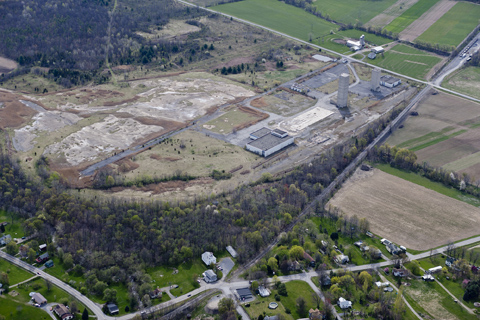 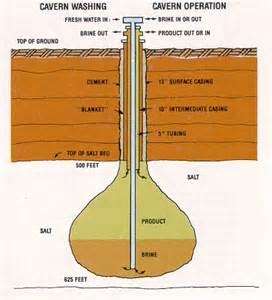 Modeling Seneca Lake Chloride
Potential Sources
Increase in early 1900s
Salt Mining Starts 1880s
Increased Mining to 1960s
Huge Increase 1965
Himrod Mine “Issues”?
Gas Storage by TEMPCO?
Short Lived
Decline/Natural Flushing Since 1970
ANY Groundwater Inputs?  Gas was stored!
Halfman, 2014